Периодическая система
химических элементов
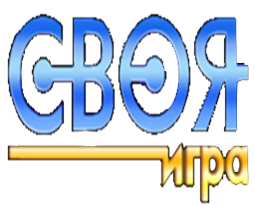 Категория A
5
10
15
20
Категория B
5
10
15
20
Категория C
10
15
5
20
Категория D
5
15
10
20
Категория E
10
5
15
20
Категория F
5
10
15
20
[Speaker Notes: Автор шаблона Салиш С.С., учитель начальных классов СШ №53 г. Актобе.]
Категория A
5
Имеет ли химический элемент индий отношение к Индии?
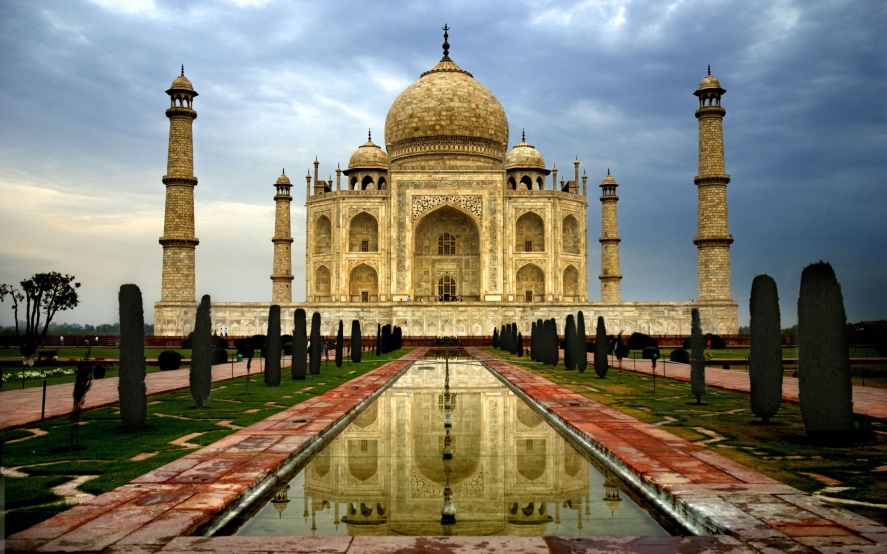 49
     In
  3
 18                     ИНДИЙ
 18                     114,82
  8  
  2                      5s25p1
Категория A
5
Нет, не имеет. Индий был открыт в остатках от переработки цинковой обманки спектроскопическим методом по характерной индиго-синей линии. По цвету этой линии он и получил название
Категория A
10
Почему элемент №22 назван титаном?
22
     Ti
  2
 10                        ТИТАН
  8                         47,88
  2  
	         3d24s2
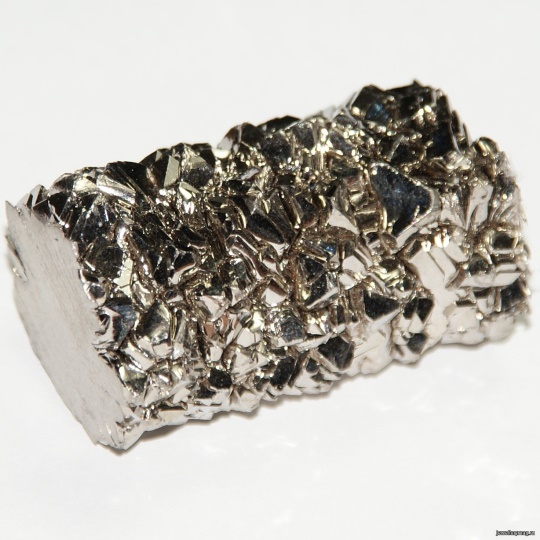 Категория A
10
Название элемента произошло от имени фантастической царицы Титании, в честь которой немецкий химик М. Клапорт назвал отрытый им химический элемент
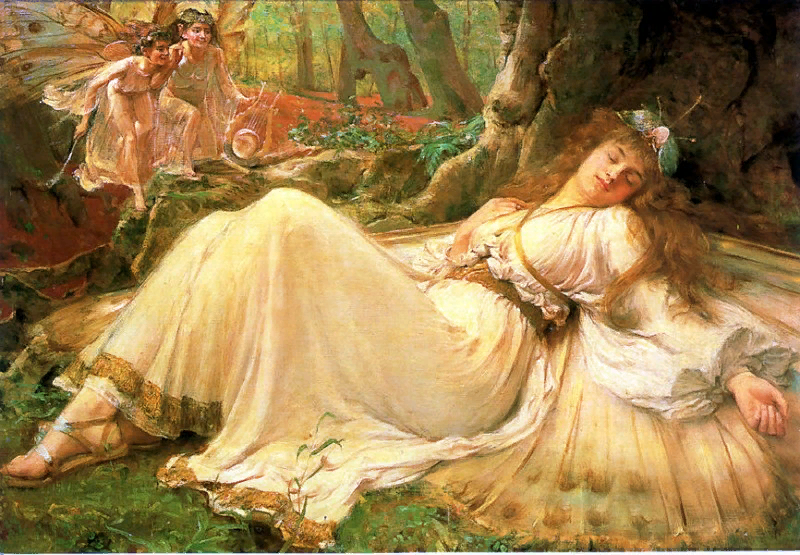 Категория A
15
В состав названия какого  благородного металла входят болотные водоросли?
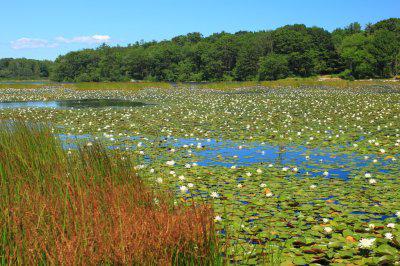 Категория A
15
78
     Pt
  1
 17                     ПЛАТИНА
 32                     195,08
 18  
  2                      5d96s1
Платина
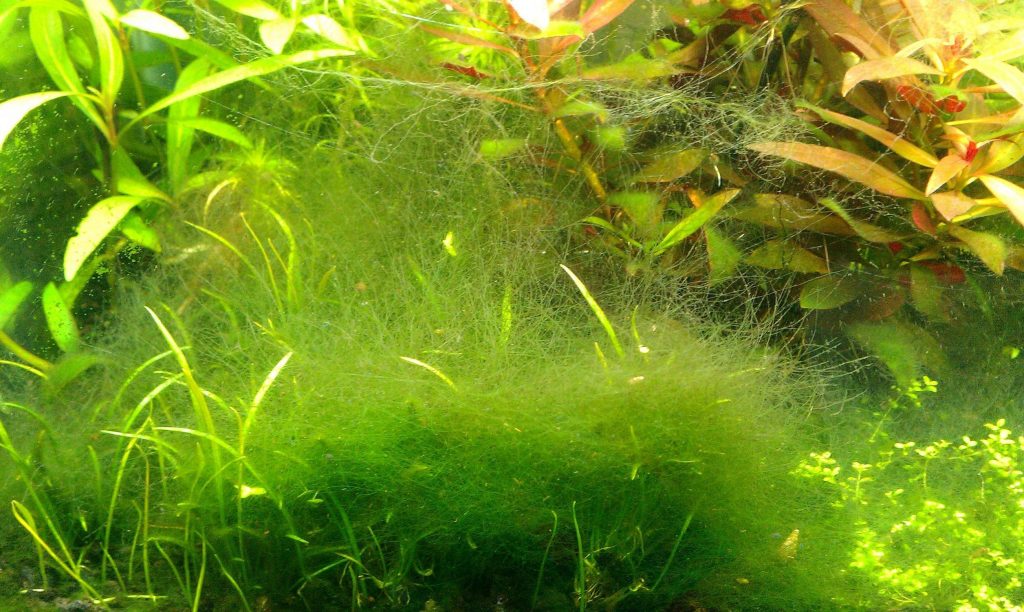 Категория A
20
Название каких химических элементов связаны с географией их открытия?
Категория A
20
Скандий – Скандинавские полуострова; медь – остров Кипр; галий – Галлий – латинское название Франции; рутений – Россия; гафний – старое название Копенгагена; тулий – древнее название Скандинавии; лютений – древнее название Парижа; полоний – Польша; франций  – Франция; америций – Америка; калифорний – штат Калифорнии в США
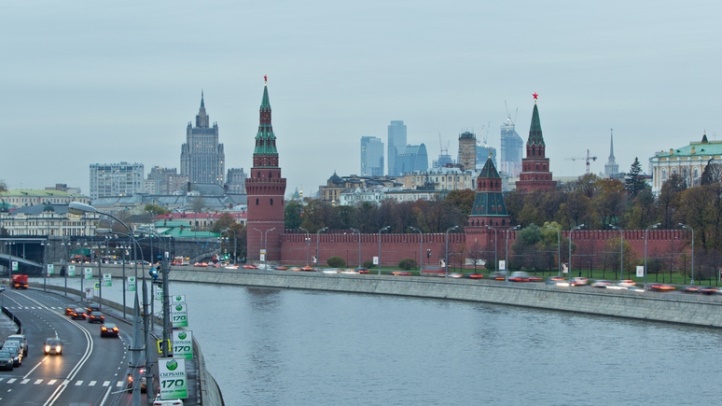 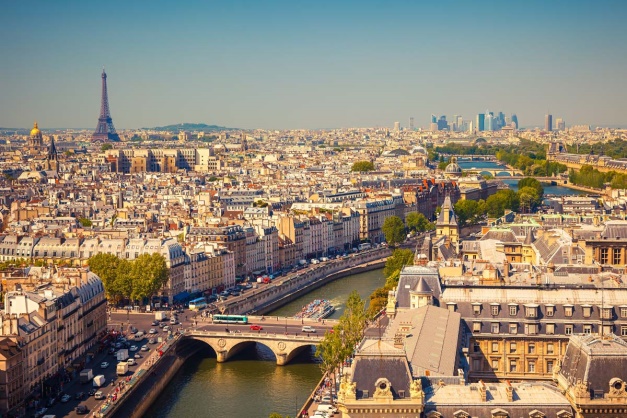 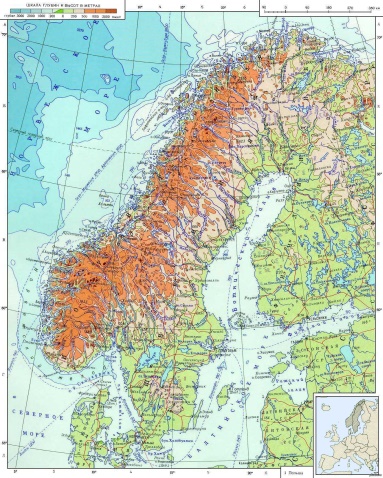 Категория F
5
От  какого металла нужно отрезать одну треть, чтобы получить известную кость скелета животного или человека?
?
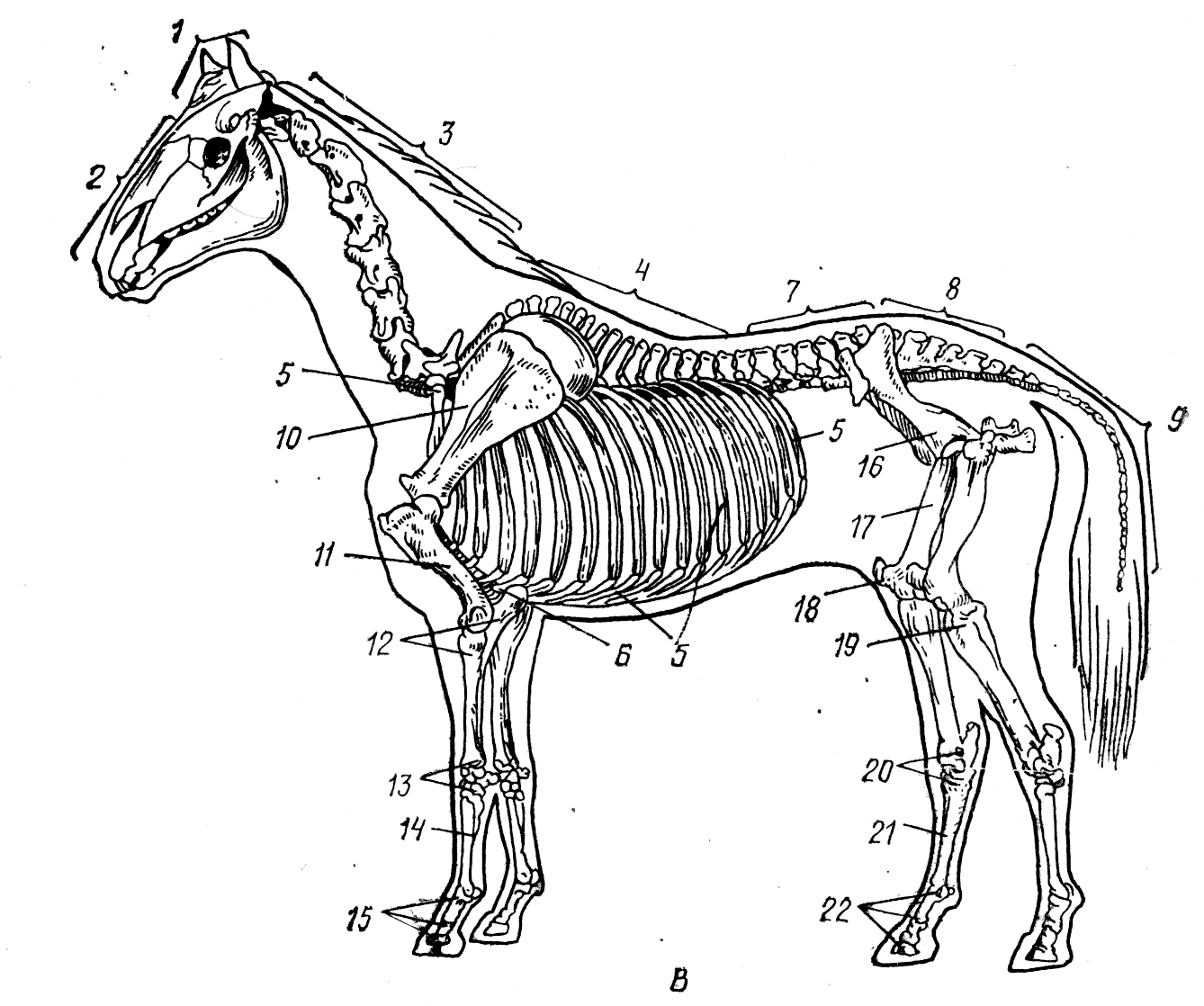 Категория F
5
Серебро
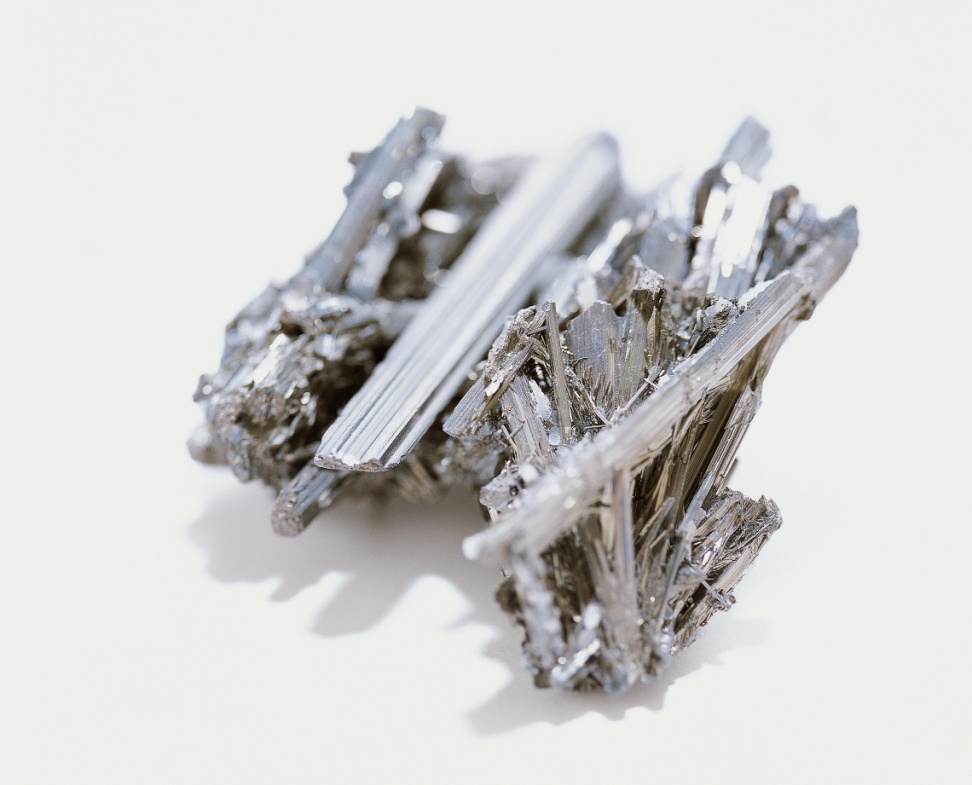 47
     Ag
  1
 18                 СЕРЕБРО
 18                 107,868
  8  
  2                      4d105s1
Категория B
5
Какой элемент  вращается вокруг Солнца?
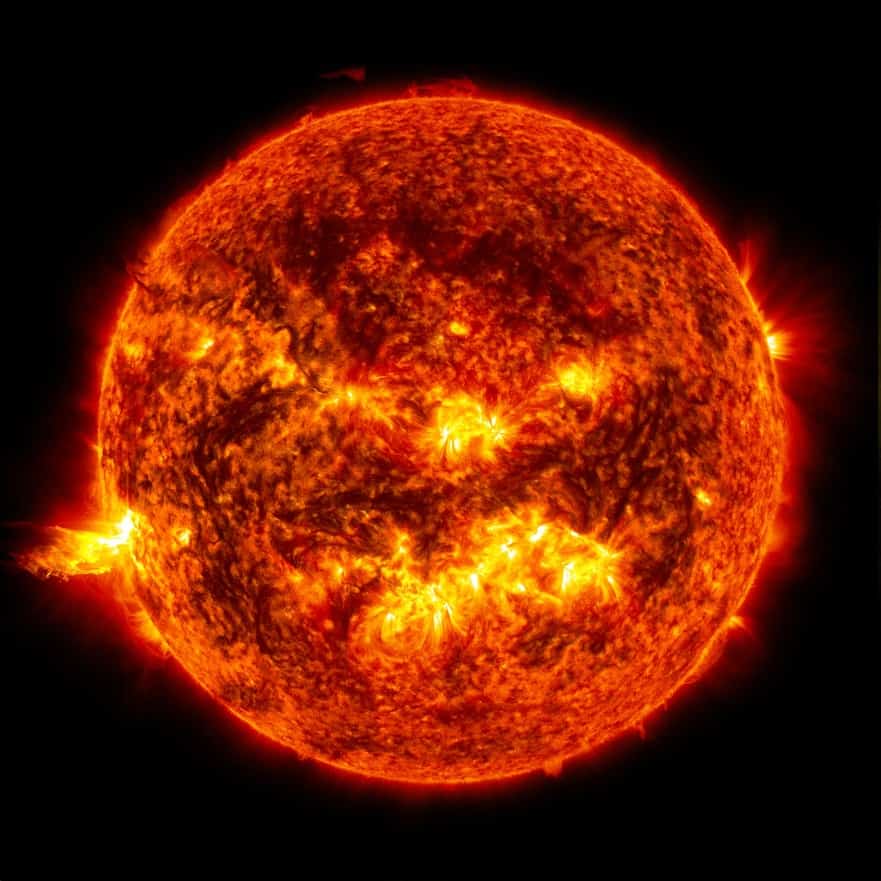 Категория B
5
Уран, Ура́н — планета Солнечной системы, названа в честь греческого бога неба Урана
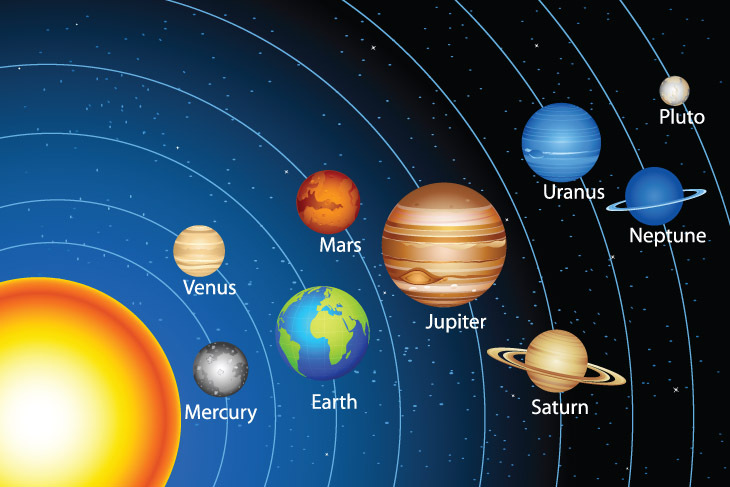 Категория B
10
«Имя» одного химического элемента совпадает с названием страны, занимающей второе место в мире по численности населения. Назовите этот элемент.
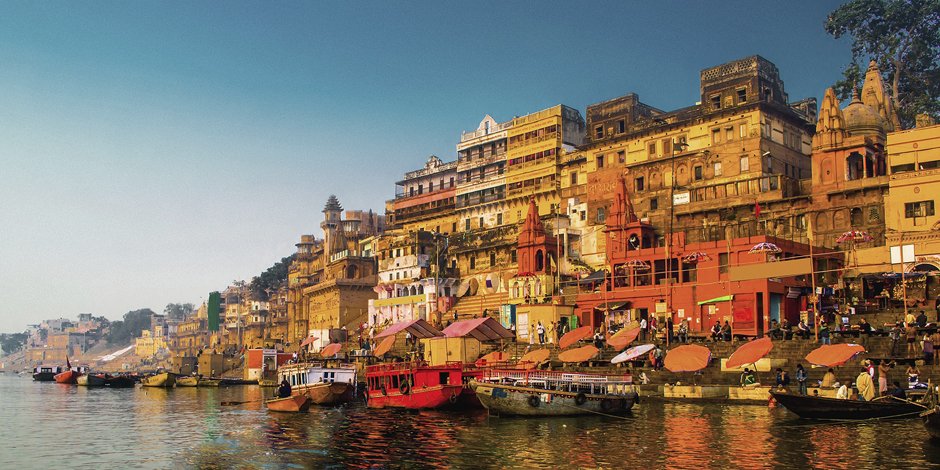 Категория B
10
Индий
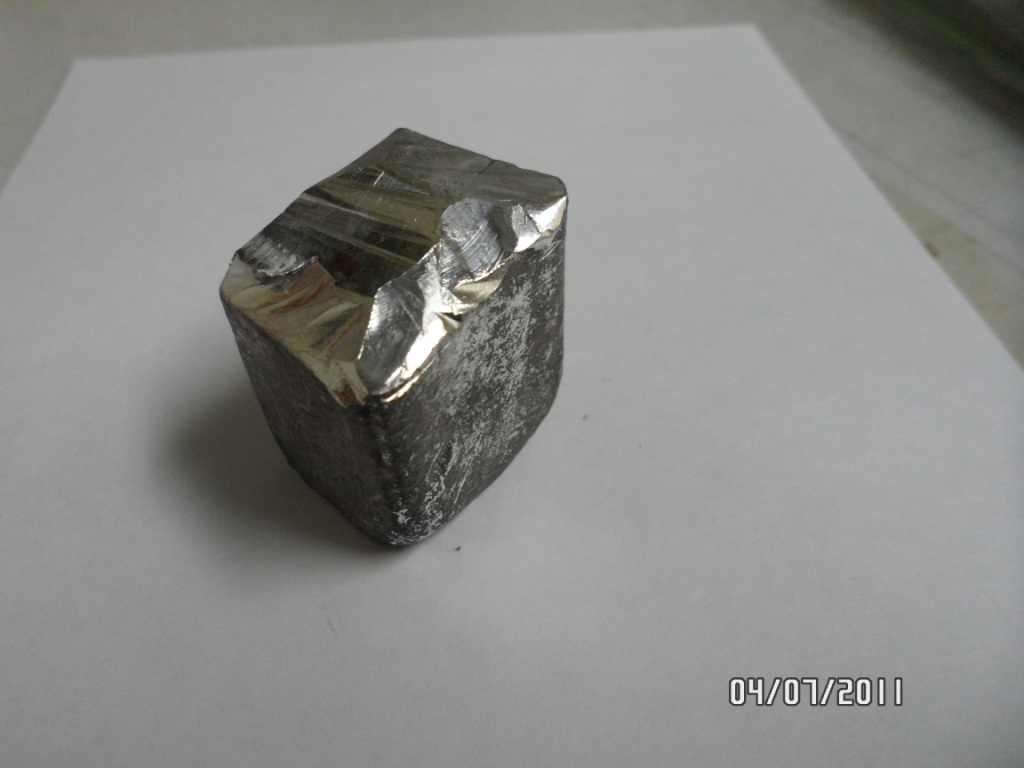 49
     In
  3
 18                     ИНДИЙ
 18                     114,82
  8  
  2                      5s25p1
Категория B
15
Какой элемент входит в состав хлорофилла,  который участвует в процессе фотосинтеза.
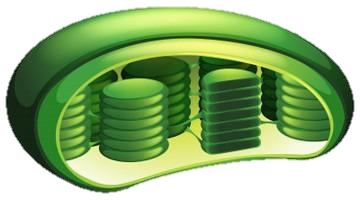 Категория B
15
Магний,
 формула хлорофилла: 
 C55H72O5N4Mg
12
    Mg
  
  2                    МАГНИЙ
  8                    24,305
  2  
	        3s2
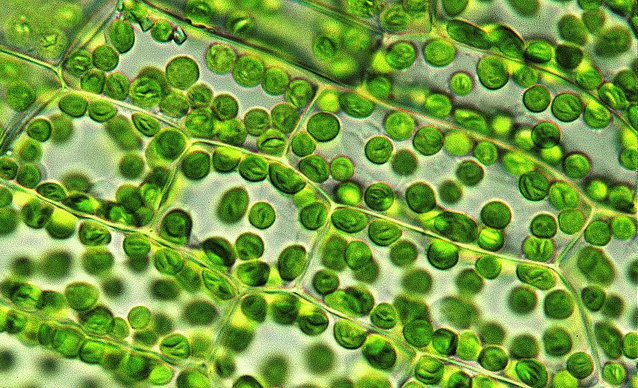 Категория B
20
Какие химические  элементы названы в честь ученых?
Категория B
20
Гадолиний в честь – Юхана  Гадолина; фермий – Э. Ферми; кюрий в честь – Марии Кюри; эйнштейний –  в честь А. Эйнштейна; фермий – Э. Ферми; Самарий  - в честь В.И. Самарского; менделевий –  в честь Д.И. Менделеева; лоуренсий –  в честь Э. Лоуренса; курчатовий –– в честь И.В. Курчатова; нильсборий –– в честь Нильса Бора
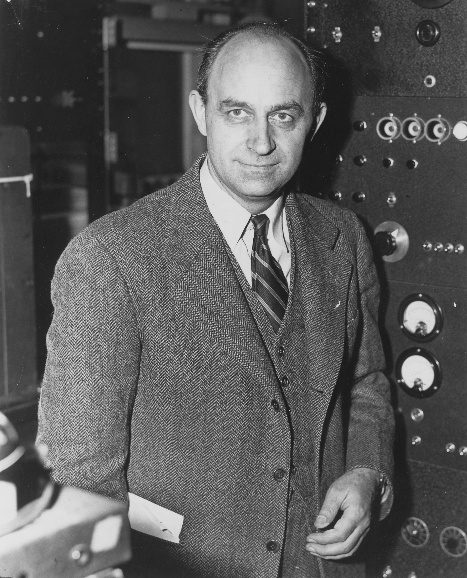 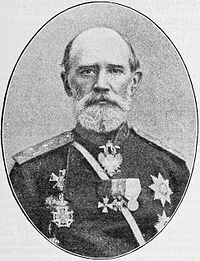 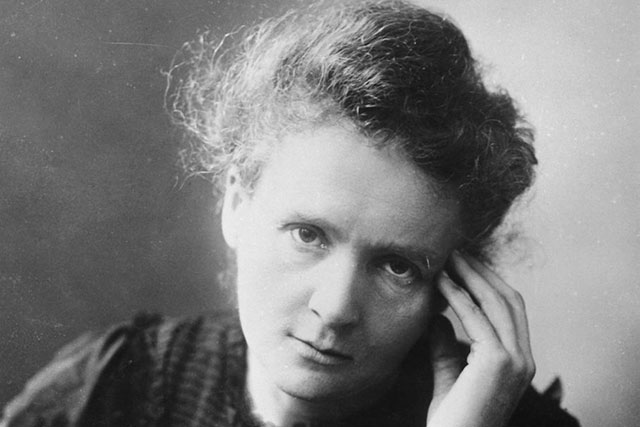 Мария Кюри
Юхан  Гадолин
Э. Ферми
Категория F
10
Какой элемент входит в состав бенгальских огней или применяется в свето-осветительной технике?
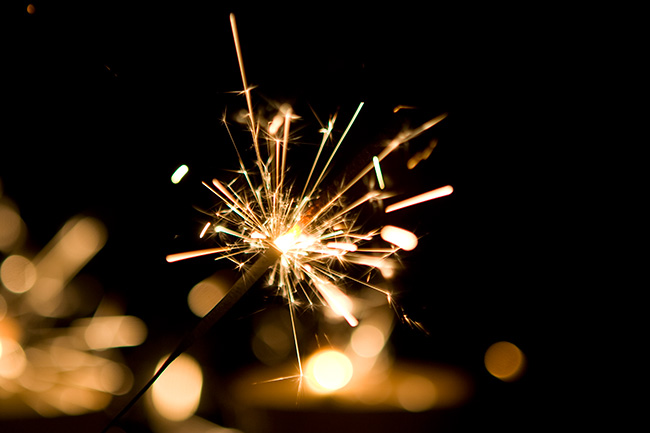 Категория F
10
Магний
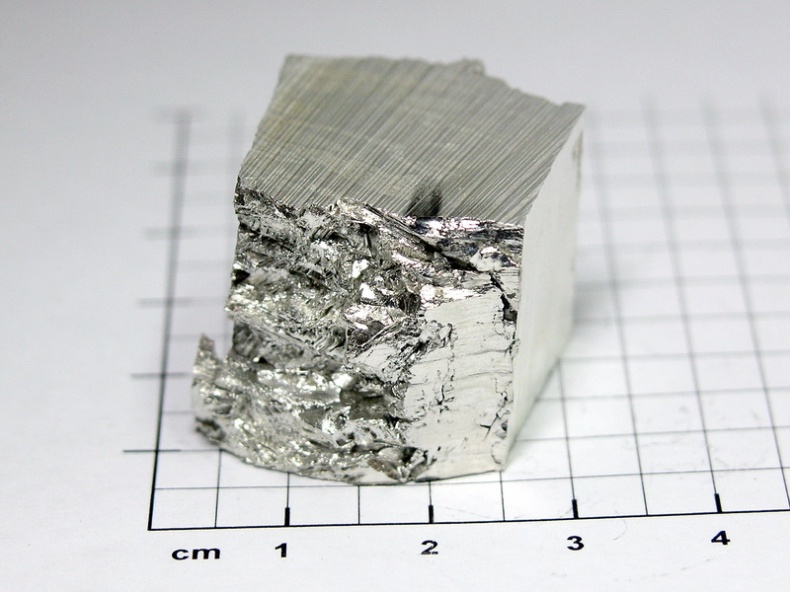 12
    Mg
  
  2                    МАГНИЙ
  8                    24,305
  2  
	        3s2
Категория C
5
Актиния – лучеподобное морское животное. Объясните, почему этим «именем» назван элемент №89.
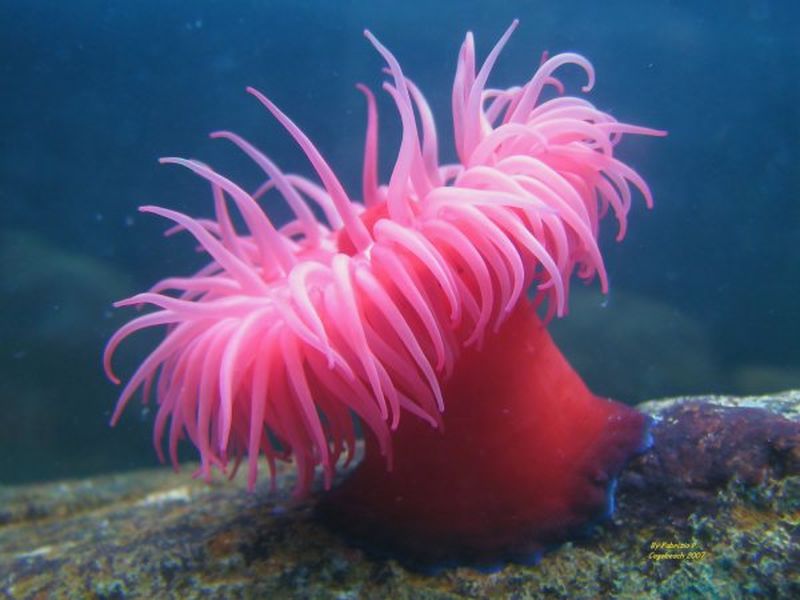 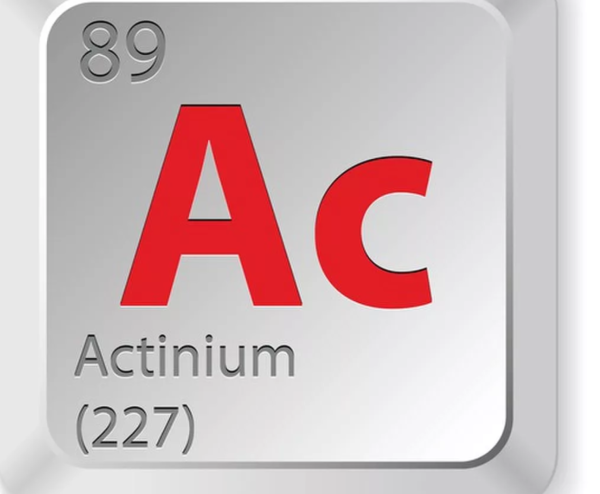 Категория C
5
Элемент №89 (актиний) назван так за его  способность испускать лучи
Категория C
10
Почему бериллий называют «прочным элементом»?
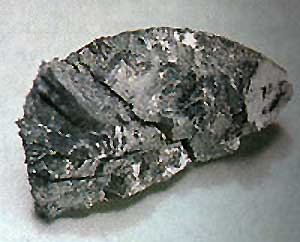 Категория C
10
Прочным элементом называют, потому что этот элемент образует со многими металлами сплавы, обладающие твердостью, прочностью, жаростойкостью и коррозийной стойкостью. Он сохраняет радиационную стойкость при очень  высокой температуре
Категория C
15
Какой химический элемент называют «элементом жизни и мысли»?
?
Категория C
15
Фосфор. Потому что он содержится  в мозге человека, а также фосфор необходим для жизнедеятельности растений и животных. В связи с этим знаменитый советский геохимик и минеролог академик А.Е. Ферсман назвал фосфор «элементом жизни и мысли»
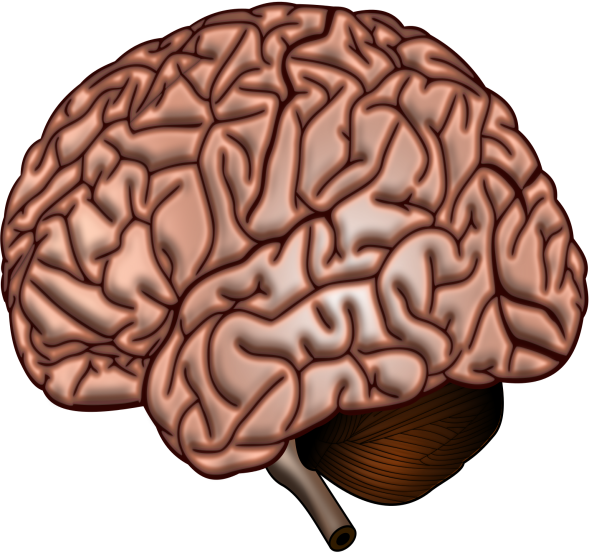 15
    P
  
  2                    ФОСФОР
  8                    30,973
  2  
	        3s23р3
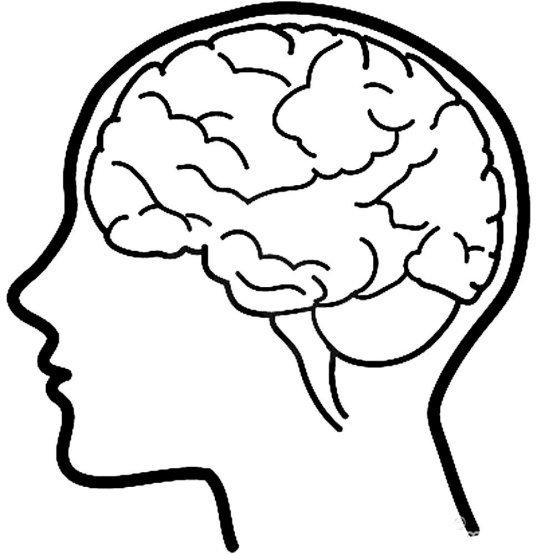 Категория C
20
Назовите элементы, существование которых предсказал Д.И. Менделеев
Категория C
20
Галий, скандий, германий, рений, полоний, протактиний, радий и актиний
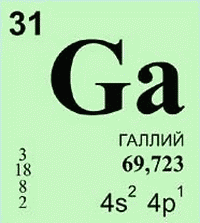 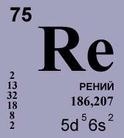 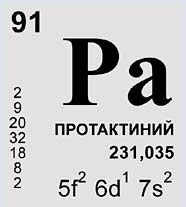 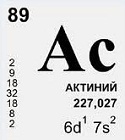 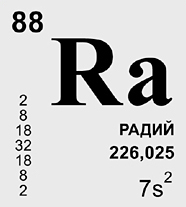 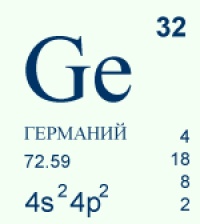 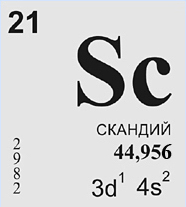 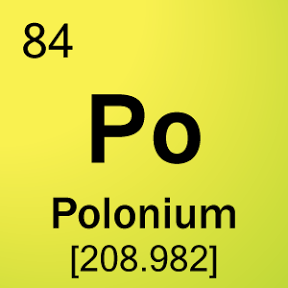 Категория F
15
Назовите металл, вызывающий “лихорадку у взрослых”?
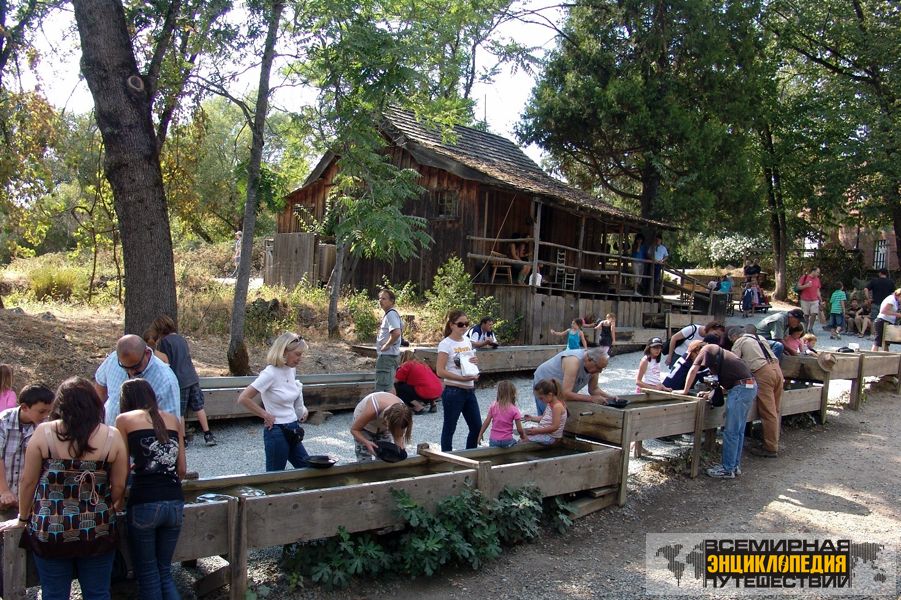 Категория F
15
Золото
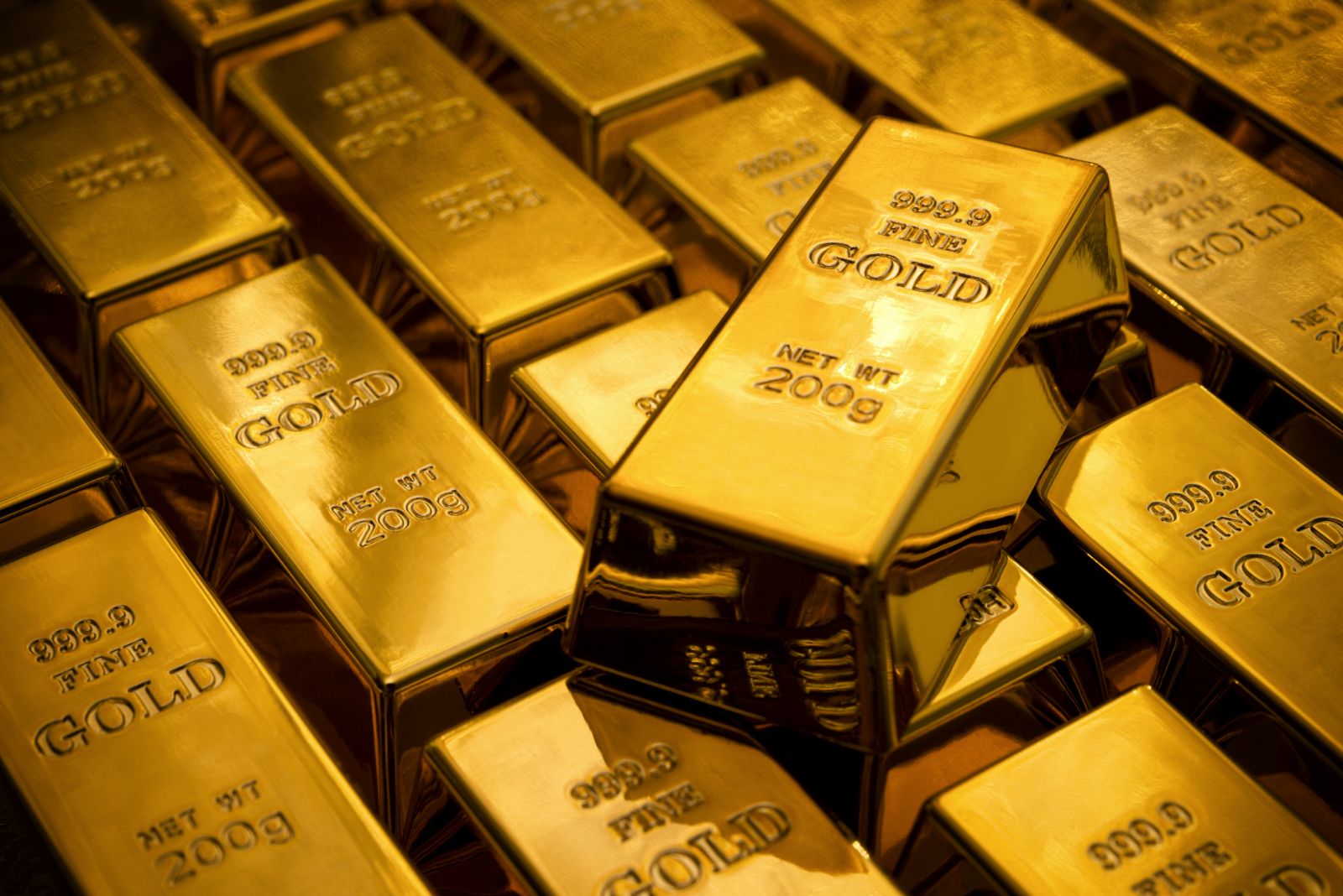 Категория D
5
Самый распространенный химический элемент, который занимает второе место после кислорода. 
Царь неживой природы.
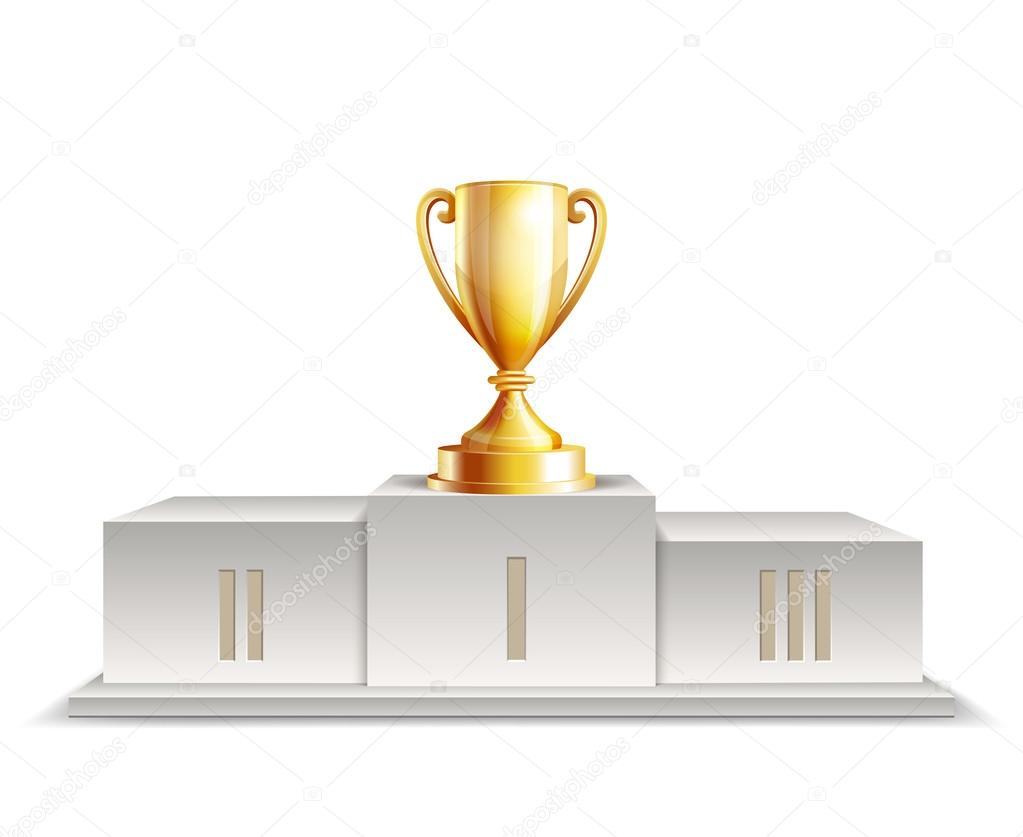 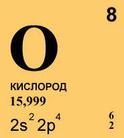 ?
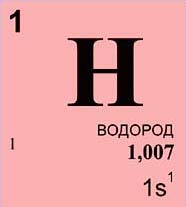 Категория D
5
Кремний. Принадлежит к числу наиболее распространенных элементов в земной коре. Огромное количество горных пород (глины, пески, граниты, гнейсы и т. д.) состоят из соединений кремния.
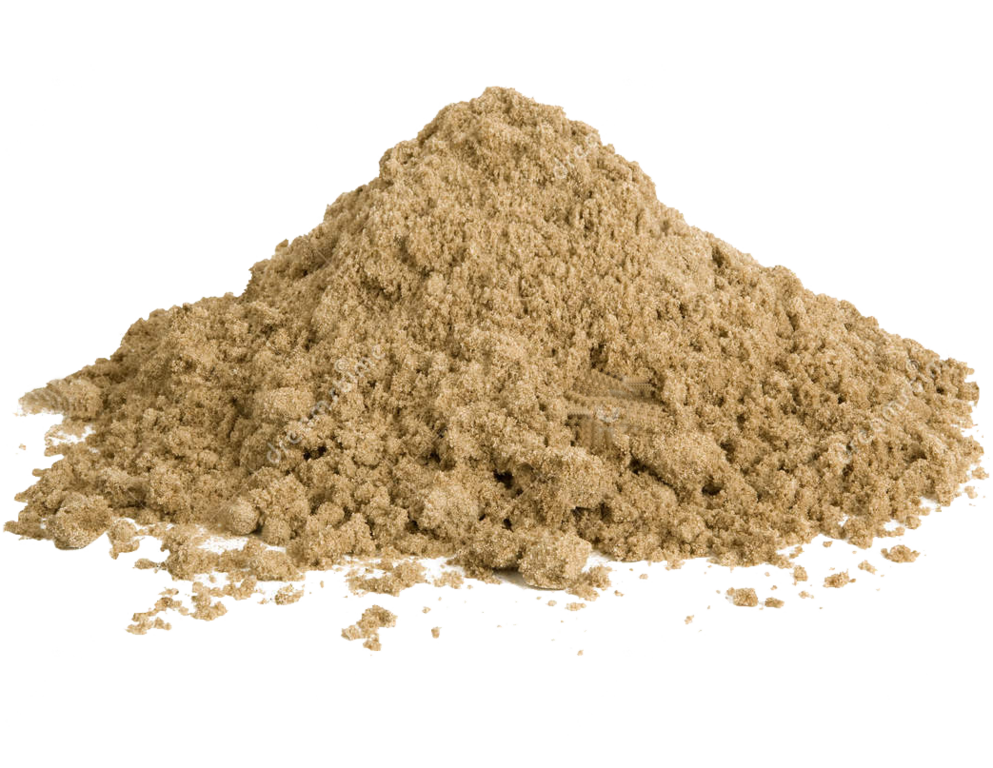 14
    Si
  
  4                  КРЕМНИЙ
  8                   28,085
  2  
	     3s23p2
Категория D
10
Какой металл по древнегреческой мифологии  «обречен» на вечные муки?
?
Категория D
10
Тантал. Так как этот элемент назвали в честь мифологического царя Тантала, обреченного на вечные муки. Был отвергнут Богами за то, что осмелился разгласить их тайны.
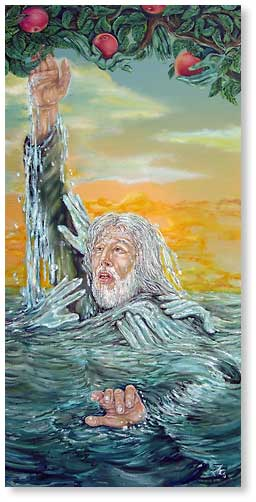 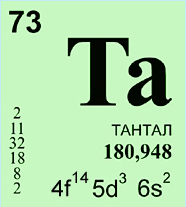 Категория D
15
Какие металлы поступают в организм при активном и пассивном курении?
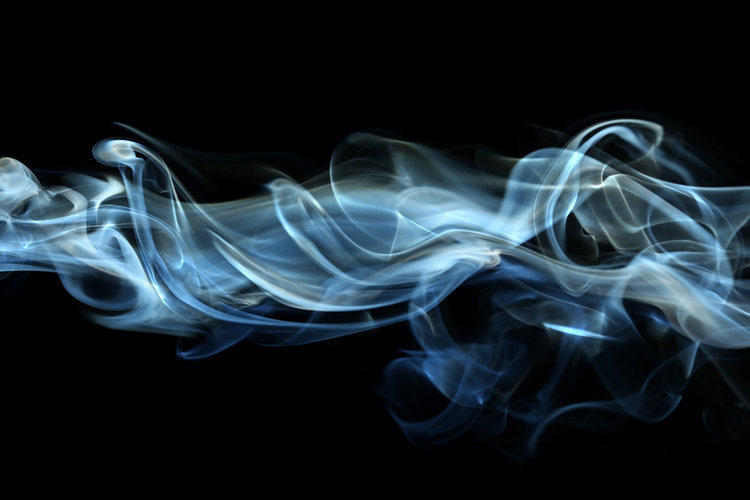 Категория D
15
При курении в организм поступают металлы: никель, ртуть, свинец, кадмий
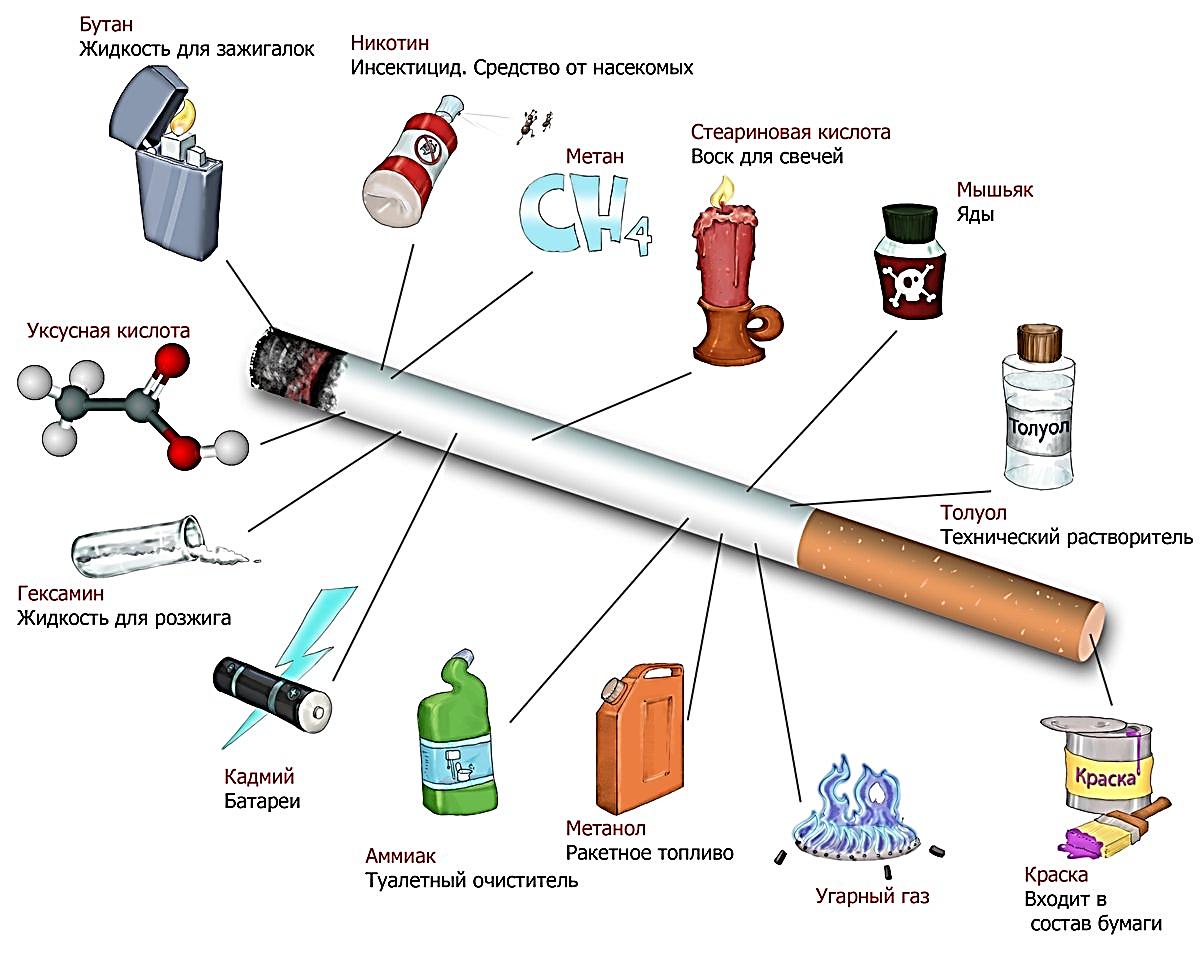 28
    Ni
  2
 16                      НИКЕЛЬ
  8                       58,69
  2  
	       3d84s2
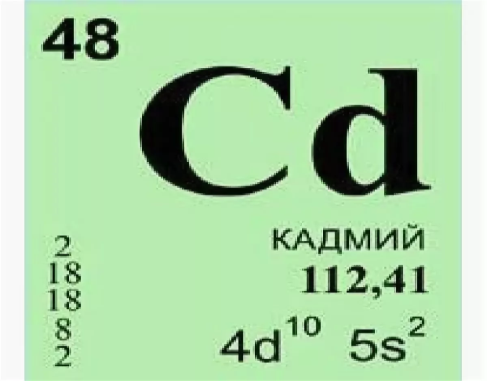 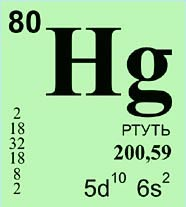 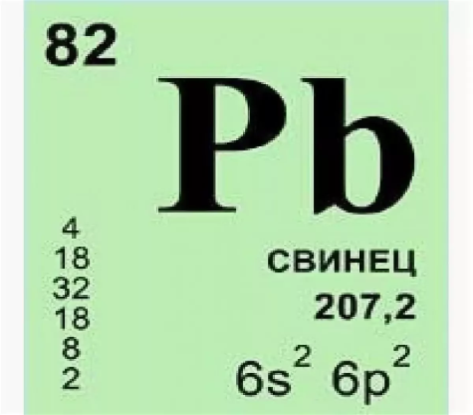 Категория D
20
Зеленые части растений содержат хлорофилл, который и участвует в процессе фотосинтеза. Хлор – очень ядовитый газ, убивающий все живое. И все-таки хлорофилл и хлор имеют что-то общее! Что именно?
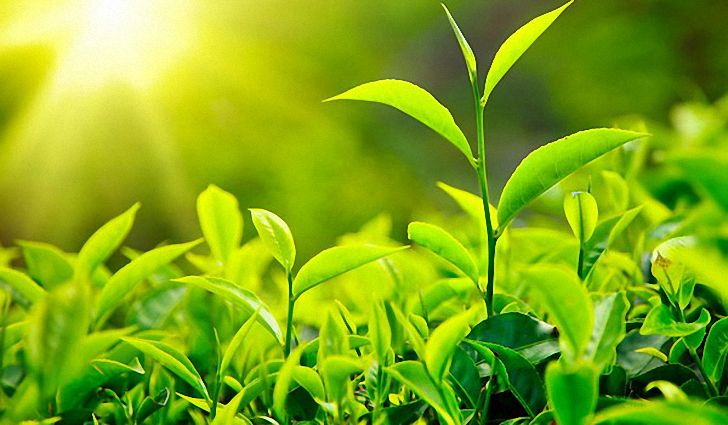 Категория D
20
И хлорофилл, и хлор окрашены в зеленый цвет. Название и того, и другого происходит от греческого слова «хлорос», которое означает зеленый
Категория F
20
Назовите ученых - предшественников Д.И. Менделеева, которые принимали участие в создании Периодической системы.
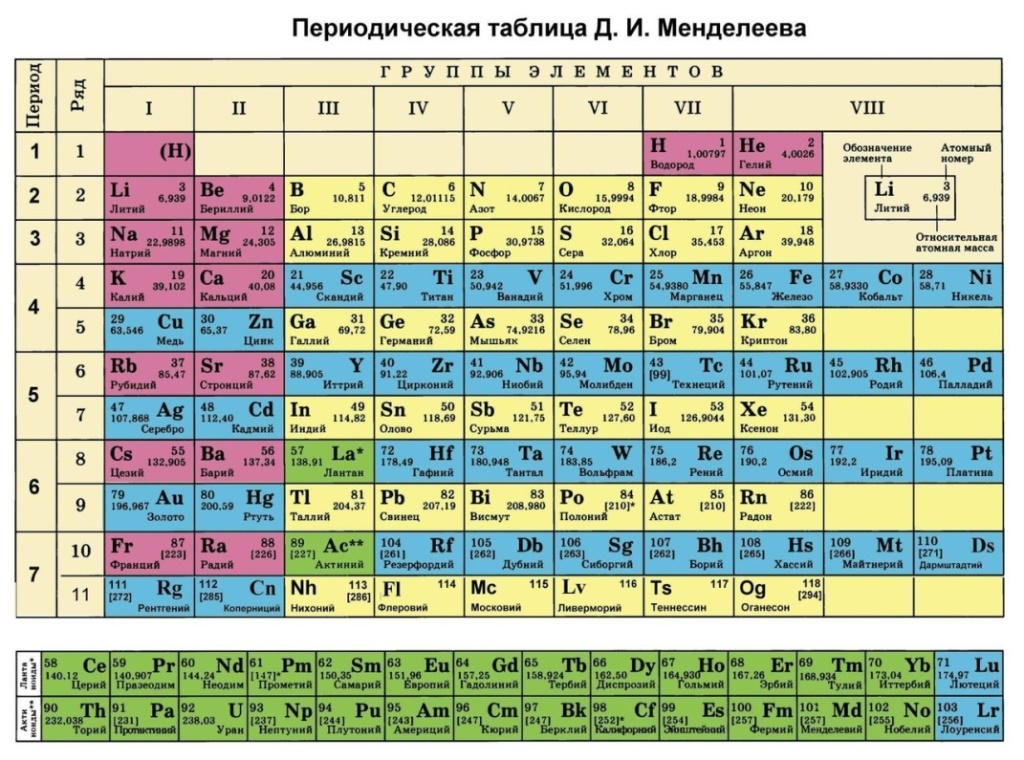 Категория F
20
Й. Берцелиус, И.В. Деберейнер, Л. Мейер, Д.А.Р. Ньюлендс
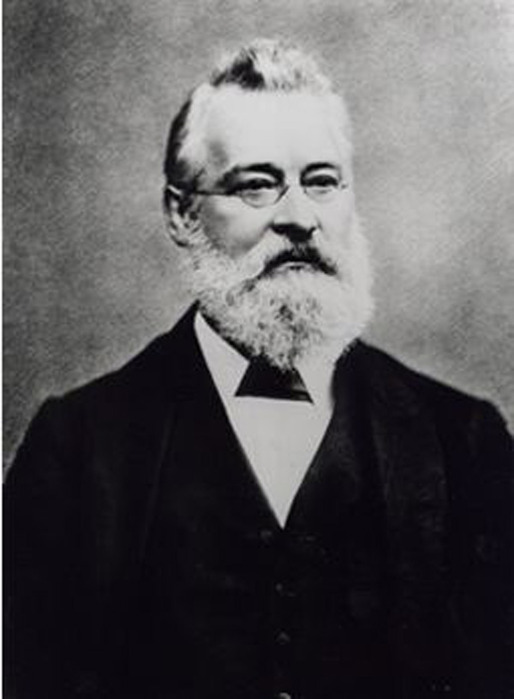 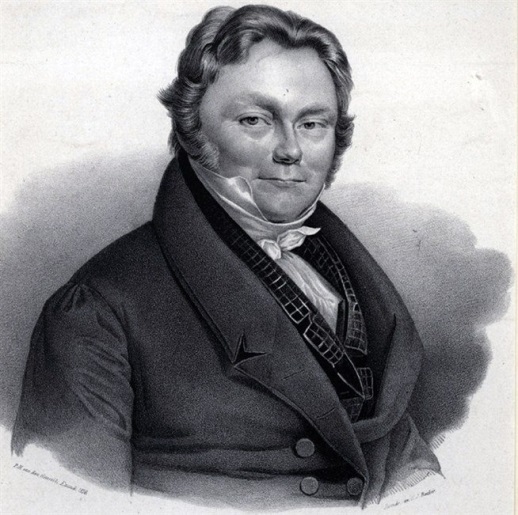 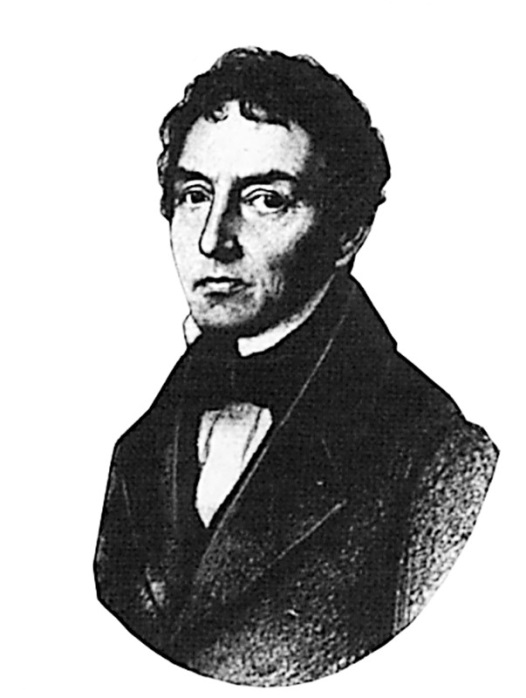 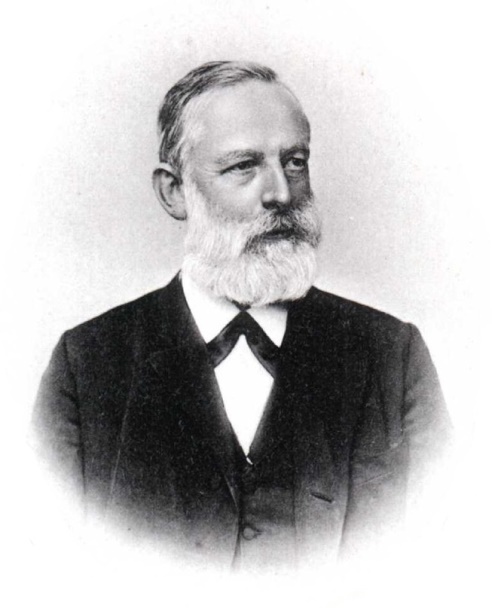 Категория E
5
Какие химические элементы состоят из троек?
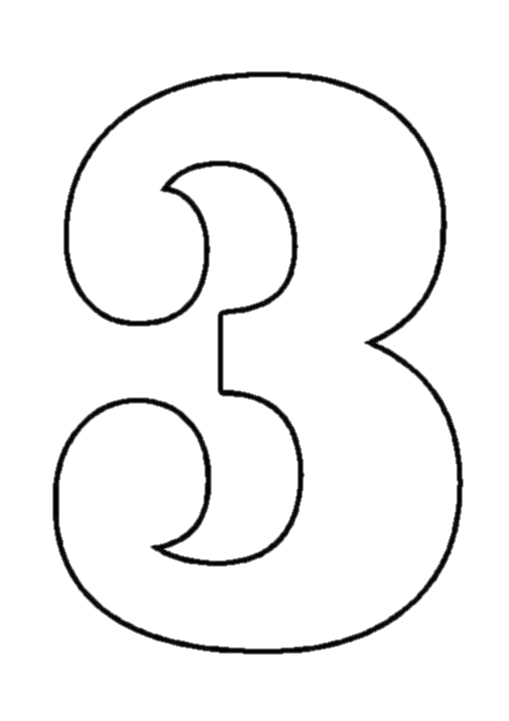 Категория E
5
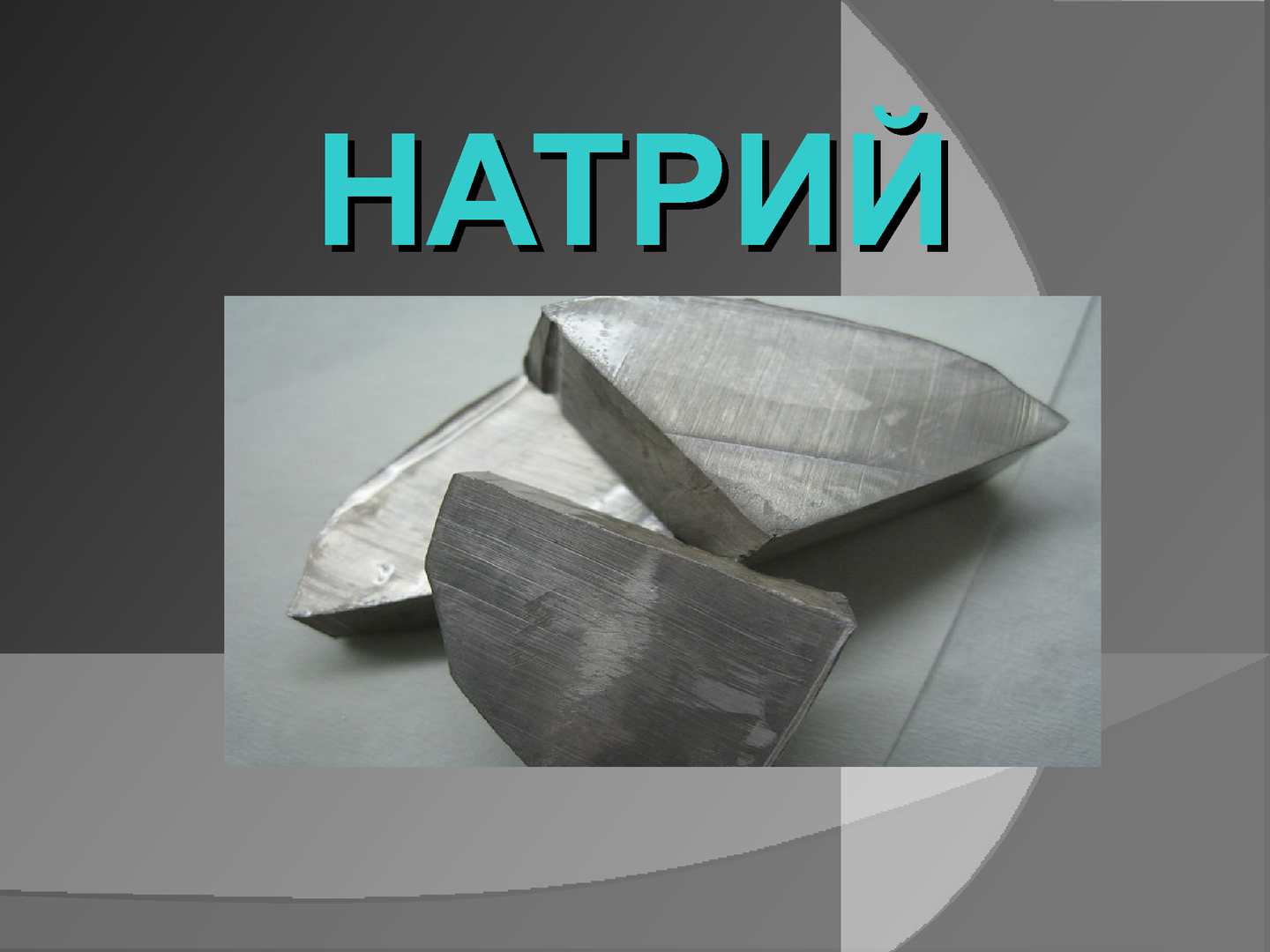 Натрий, иттрий
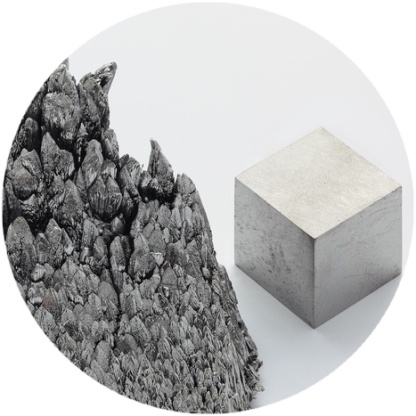 39
    Y
  2
  9                     ИТТРИЙ
 18                    88,905
  8  
  2                      4d15s2
11
    Na
  
  1                    НАТРИЙ
  8                    22,989
  2  
	       3s1
Категория E
10
В состав названия какого металла входит дерево?
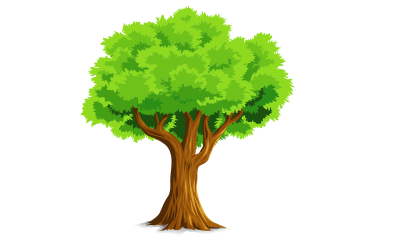 Категория E
10
Никель
28
     Ni
  2
 16                        НИКЕЛЬ
  8                         58,69
  2  
	         3d84s2
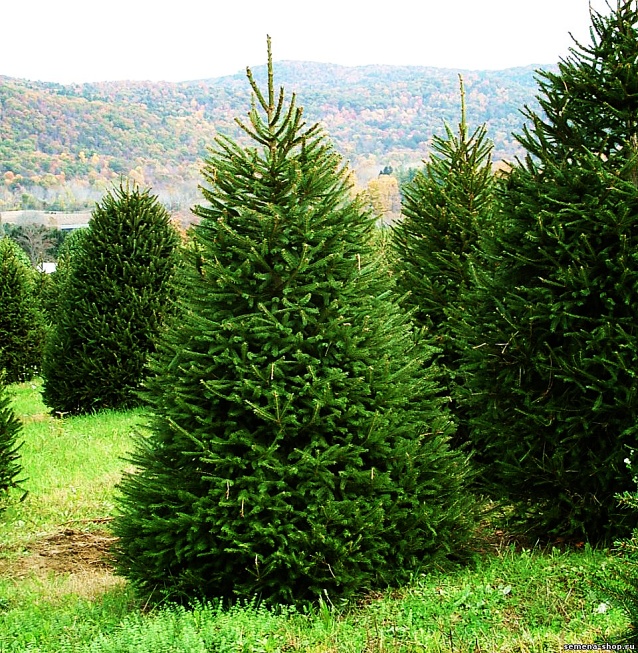 Категория E
15
Какой химический элемент пригоден для  непрерывного нагревания или кипячения воды?
?
Категория E
15
Титан
22
    Ti
  2
 10                        ТИТАН
  8                         47,88
  2  
	         3d24s2
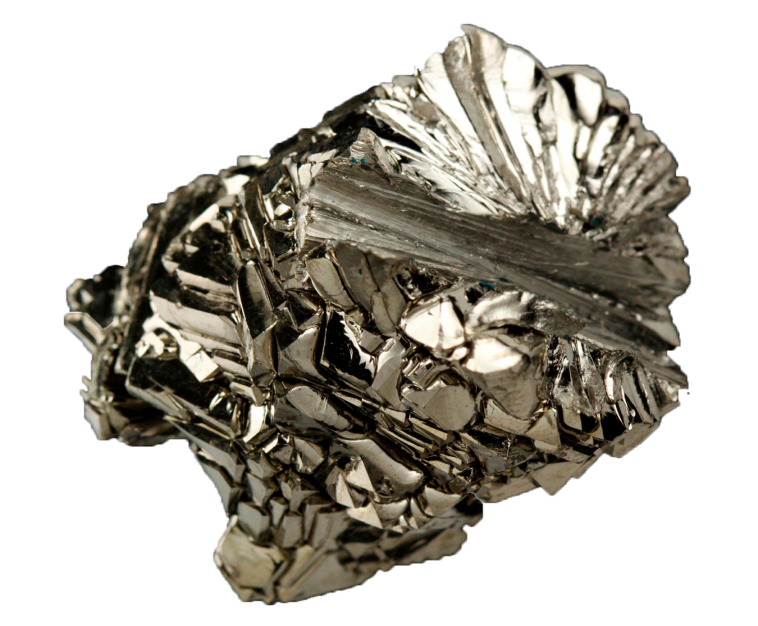 Категория E
20
Почему  плачем при резке лука?
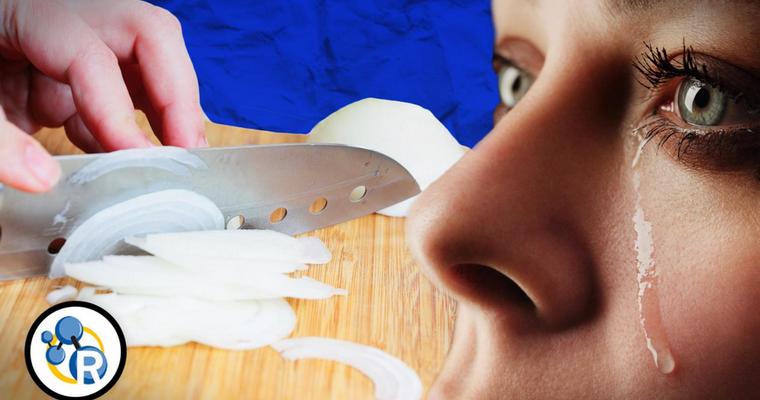 Категория E
20
Слезы при резке лука – заслуга серы (S). Растение поглощают серу из почвы и при нарезке выделяет летучее вещество – лакриматор.
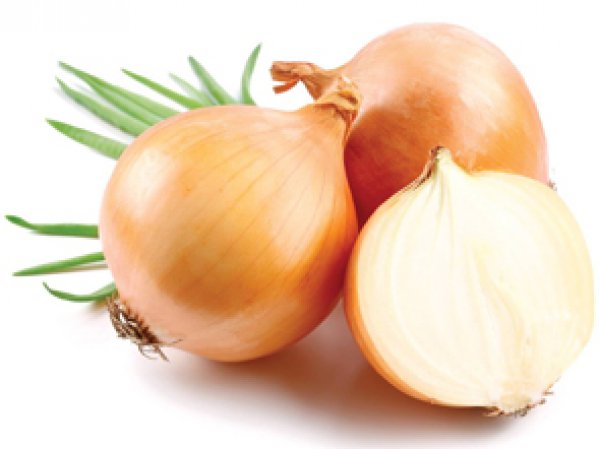